Test Administrator Core Training:DLM
2024 Rhode Island State Assessment Program
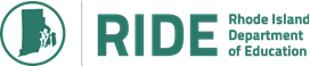 Overview of the RI State Assessment Program
Roles and Responsibilities
Test Administrator Training Requirements
Test Security 
Monitoring Visits
Student Participation in State Assessments
Accommodations and Accessibility Features
Calendars
Resources
Agenda
Test Coordinators: Have the following two documents available as handouts for test administrators during this training: Test Administrator Checklist and the RI Guide to Required Training. Both can be found at www.ride.ri.gov/assessment-manuals.
Updated February 2024 (v. 1 of 1)
Rhode Island Department of Education, 255 Westminster St., Providence, RI 02902
2
The Rhode Island State Assessment Program (RISAP):
This table shows the test, the content area(s), and grade levels tested of all state assessments included in RISAP.
Updated February 2024 (v. 1 of 1)
Rhode Island Department of Education, 255 Westminster St., Providence, RI 02902
3
Testing schedule development and communication.
Training schedule for test administrators AND students.
Security protocols, including cell phone policy enforcement.
Order, receive, inventory, distribute, and return test materials.
Report security breaches and/or irregularities to district test coordinator.
Communicate information to parents and students about testing.
Ensure accommodations are administered properly and that staff receive proper training.
Ensure accurate and up-to-date student data in the district SIS.
District and School Test Coordinator Roles and Responsibilities:RISAP Test Coordinator Handbook (page 9)
Updated February 2024 (v. 1 of 1)
Rhode Island Department of Education, 255 Westminster St., Providence, RI 02902
4
Attend all training sessions for the tests you will be administering.
Read all test administration manuals and accommodations manuals prior to testing.
Follow all test security procedures.
Make sure you understand and sign the Test Security Agreements.
Actively supervise testing.
Ensure that accommodations decisions are made well before testing begins.
Know how to administer any accommodations students will be using.
Practice with accommodations processes with students, especially if using assistive technology or other accommodation delivered online.
Test Administrator Responsibilities:RISAP Test Coordinator Handbook (page 10)
Updated February 2024 (v. 1 of 1)
Rhode Island Department of Education, 255 Westminster St., Providence, RI 02902
5
Teachers employed by the district as teachers.
Teachers employed by the district who hold provisional/emergency certificates.
Teachers serving as a long-term substitute.
Long-term substitute: any substitute who is teaching at the school who will be there long enough to be trained and to administer the test(s).
District and school administrators.
School psychologists, school social workers, librarians, school guidance counselors, and speech pathologists who hold certifications for their positions.
NOTES: 
Student teachers may not administer state assessments but can serve as proctors and assist the test administrator with materials.
Aides and Teacher’s Assistants
Who can be a Test Administrator?RISAP Test Coordinator Handbook (page 10)
Updated February 2024 (v. 1 of 1)
Rhode Island Department of Education, 255 Westminster St., Providence, RI 02902
6
Proctor Responsibilities for DLM:
Helping the test administrator monitor students who are not testing.
Who can be a proctor?
Proctors must be employed by the school or district. 
Teaching assistants
Student teachers may serve as proctors only; they cannot serve as test administrators.
Who cannot be a proctor?
Aides may not be proctors.
Proctor Responsibilities:RISAP Test Coordinator Handbook (page 10)
Updated February 2024 (v. 1 of 1)
Rhode Island Department of Education, 255 Westminster St., Providence, RI 02902
7
Test Administrator Training Requirements
Updated February 2024 (v. 1 of 1)
Rhode Island Department of Education, 255 Westminster St., Providence, RI 02902
8
For all state assessments, any school personnel who will have access to secure test content must:
Updated February 2024 (v. 1 of 1)
Rhode Island Department of Education, 255 Westminster St., Providence, RI 02902
9
Getting Ready to Administer DLM:Test Administrator Training Requirements
Review the RI Guide to Required Training. This document describes the process for completing the DLM modules.
Instructions for completing the training can be found in the Rhode Island Guide to Required Training, found at www.ride.ri.gov/assessment-manuals.
Get a Kite Educator Portal account. Test Coordinators and test administrators must have a Kite Educator Portal account before any training can take place.
Test Administrators must contact (add the name and contact information of the person who will give teachers access to the Kite Educator Portal) if you need an account. Accounts from last year are still active.
Review the Test Administrator Checklist. This checklist will guide you through preparing for DLM and help you stay organized and find the information you need across the DLM manuals. 
Checklists are posted at www.ride.ri.gov/assessment-manuals. Click on the Test Administrator tab.
Updated February 2024 (v. 1 of 1)
Rhode Island Department of Education, 255 Westminster St., Providence, RI 02902
10
Test Security & Test Irregularities
Updated February 2024 (v. 1 of 1)
Rhode Island Department of Education, 255 Westminster St., Providence, RI 02902
11
All educators involved with preparing for or administering DLM must:
Complete the required training.
Make sure the district or school test coordinator has a record of their completion.
Sign the affirmation of test security documents for each assessment. 
Read the DLM Test Administrator Manual.
Ensure all secure materials are tracked and monitored when used for test administration.
Report any testing irregularities to their school test coordinator.
Security Requirements for DLM
Updated February 2024 (v. 1 of 1)
Rhode Island Department of Education, 255 Westminster St., Providence, RI 02902
12
[Speaker Notes: Note: sample forms for logging test administrator training participants and their certifying to affirm test security and test administration protocols can be found in the RICAS and NGSA TCMs.]
The Kite Suite provides opportunities for flexible assessment administration; however, all assessments delivered during the school year are secure. Test Administrators and other educational staff who support implementation are responsible for following the Kite test security standards:
Assessments (testlets) are not to be stored or saved on computers or personal storage devices; shared via email or other file sharing systems; or reproduced by any means.
Except where explicitly allowed as described in the Test Administration Manual, electronic materials used during the assessment administration may not be printed.
Those who violate the Kite test security standards may be subject to their state’s regulations or state education agency policy governing test security.
Educators are encouraged to use resources provided by Kite Suite, including practice activities and released testlets, to prepare themselves and their students for the assessments.
Users will not give out, loan, or share their password with anyone. Allowing others access to an Educator Portal account may cause unauthorized access to private information. Access to educational records is governed by federal law.
Security Agreement in Kite Educator Portal
Updated February 2024 (v. 1 of 1)
Rhode Island Department of Education, 255 Westminster St., Providence, RI 02902
13
Secure Content & Materials:
DLM test questions, passages, question response options
TIPs (Test Information Protocol sheets)
Student test tickets
All student responses to test questions; including those generated by speech-to-text devices, typed on another computer, taken by a scribe, or derived by the student using manipulatives.
Paper that contains student writing.
Non-Secure Content & Materials:
Test Coordinator Manuals
Test Administrator Manuals and scripts
Unused paper that does not have student writing.
Secure vs. Non-Secure Test MaterialsAll test materials must be returned to the school test coordinator.
Updated February 2024 (v. 1 of 1)
Rhode Island Department of Education, 255 Westminster St., Providence, RI 02902
14
Note that the following are prohibited during testing:
Cell phones
Electronic devices (excluding testing devices and devices used for accommodations) that access the Internet.
Devices that can take photographs.
Any materials not included as approved in the test administrator’s manual or used for accommodations.
Use of prohibited materials during testing is considered a testing irregularity and may result in invalidation of scores.
Which materials are prohibited during testing?
Updated February 2024 (v. 1 of 1)
Rhode Island Department of Education, 255 Westminster St., Providence, RI 02902
15
Examples of Test Irregularities on DLM
Opening a testlet with intent to view it before administering it to the student and then clicking “exit does not save”.
Viewing or accessing the TIPs sheet with the intent of instructing the student before administering the testlet.
Not following test administration directions or failing to follow the TIPs sheet instructions.
Using the TIPs sheet to record student responses for entry into the Student Portal later. 
Not stopping a student from “clicking through”. Teachers should stop students from clicking through a testlet.
Not returning  TIPs sheet to the school or district test coordinator for secure shredding.
Changing a student’s response.
Copying, reproducing, or using any test materials in ways that are inconsistent with test administration or security policies.
Not providing a documented accommodation or providing an accommodation not documented in the student’s IEP.
Allowing another educator to test a student on your roster without transferring that student to their roster (sharing login credentials).
A test irregularity is any action that results in non-standard test administration. Test irregularities may result in invalidating scores.
Updated February 2024 (v. 1 of 1)
Rhode Island Department of Education, 255 Westminster St., Providence, RI 02902
16
Monitoring Visits
Updated February 2024 (v. 1 of 1)
Rhode Island Department of Education, 255 Westminster St., Providence, RI 02902
17
Federal law requires monitoring of all state assessments. The monitoring process allows RIDE to:
answer any questions district and school staff have before testing to ensure a smooth administration.
verify that all test administrators have been properly trained.
ensure that students who require accommodations receive them during testing. 
ensure test administration procedures are followed.
NOTE: 
You will be notified by your testing coordinator if your school was selected for a monitoring visit well in advance of the visit.
All test administration questions you have should be answered before testing begins. 
When observers enter your classroom, continue to administer the state assessment according to protocol. Observers may or may not have questions for you.
Monitoring Visits
Updated February 2024 (v. 1 of 1)
Rhode Island Department of Education, 255 Westminster St., Providence, RI 02902
18
Student Participation in State Assessments
Updated February 2024 (v. 1 of 1)
Rhode Island Department of Education, 255 Westminster St., Providence, RI 02902
19
General participation policy: All public school students are expected to participate in the state assessments in one of three ways:
Without accommodations
With accommodations
Alternate assessments (DLM and Alternate ACCESS for ELs)
Student Participation in State Alternate AssessmentsRISAP Test Coordinator Handbook, page 16
Updated February 2024 (v. 1 of 1)
Rhode Island Department of Education, 255 Westminster St., Providence, RI 02902
20
Students who qualify for the alternate assessment are expected to participate in the tests for their current grade level. 
Dynamic Learning Maps in ELA, math, and (if in grade 5, 8, or 11) science
Alternate ACCESS for ELs if an English learner (grades 1-12)
NOTES:
If a student is found eligible for the alternate assessment and the student is an EL student, they also take the Alternate ACCESS for ELs. 
No alternate assessment at the 10th grade, except Alternate ACCESS for ELs. 
The IEP Team Eligibility Guidance document is posted at www.ride.ri.gov/dlm. 
Please make every effort to conclude eligibility meetings on or before the end of March. This gives enough time to register students for DLM and for teachers to properly prepare before testing begins in April.
Alternate Assessment:- Dynamic Learning Maps - Alternate ACCESS for ELs
Updated February 2024 (v. 1 of 1)
Rhode Island Department of Education, 255 Westminster St., Providence, RI 02902
21
Current Grade Level is the grade level indicated in the Enrollment Census for the current school year. 
Student data, including grade level and IEP status, come from the district enrollment system. If this information is incorrect, it must be fixed by the district. RIDE cannot change any student information.
RIDE will register students for all required tests at their grade level and according to their EL and alternate assessment designations. 
Testing the student at any other grade level other than what is reported to RIDE may result in test scores being invalidated.
Additionally,
If a student skips a grade level, the student does not make up tests for the skipped grade.
If a student is retained, the student takes the test(s) for their current grade level, even if the student took the test(s) the previous year.
Current Grade Level:RISAP Test Coordinator Handbook,  page 16
Updated February 2024 (v. 1 of 1)
Rhode Island Department of Education, 255 Westminster St., Providence, RI 02902
22
Students attending a public, charter, or state-operated schools in Rhode Island are expected to participate in the state assessments for their current grade level.
This includes students:
enrolled in public schools.
who are English Learners
who attend outplacement schools both within and outside of Rhode Island.
Students who are receiving tutoring or instruction in their homes
Public School StudentsRISAP Test Coordinator Handbook,  page 16
Updated February 2024 (v. 1 of 1)
Rhode Island Department of Education, 255 Westminster St., Providence, RI 02902
23
Students Attending Outplacement Schools
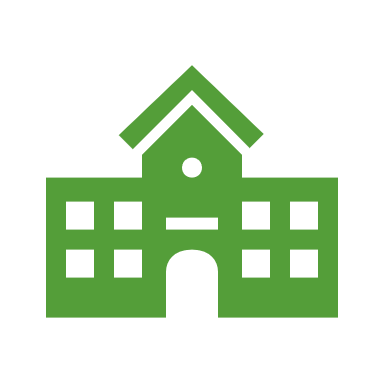 Students attending outplacement schools are expected to participate in the tests for their current grade level. 
It is the responsibility of the sending district to ensure that the school understands which tests must be administered to the student and that the student’s enrollment record is accurate.
Out-of-State Schools:
Only the tests given as part of the Rhode Island State Assessment Program can be administered to RI students attending out-of-state schools.
Tests must be administered within the RIDE-published testing windows found at www.ride.ri.gov/assessment-schedules.
Updated February 2024 (v. 1 of 1)
Rhode Island Department of Education, 255 Westminster St., Providence, RI 02902
24
RIDE registers all students for tests at their grade level.
Students were registered for DLM by RIDE at the beginning of February 2024.
Your testing coordinator must create rosters and you must complete the required training before you have access to students.
If you find errors, such as incorrect spelling, birthdate, grade level, etc., contact (insert name and contact information for the school test coordinator) immediately so the error can be corrected.
Registering Students for the State Assessments
Updated February 2024 (v. 1 of 1)
Rhode Island Department of Education, 255 Westminster St., Providence, RI 02902
25
A medical exemption is an official acknowledgement that the student meets the following criteria: 
The student cannot receive instruction in any setting (home, school, hospital, etc.).
The student cannot participate in any assessments, even with accommodations. 
If you feel a student meets the criteria for a medical exemption, discuss the situation with your principal.
The principal will discuss the situation with the district test coordinator and then follow the appropriate procedure.
Outplacement Schools: requests must be submitted through the sending district office. Outplacement schools do not have access to the Medical Exemption portal in eRIDE.
Medical ExemptionsRISAP Test Coordinator Handbook (page 47; Appendix E).www.ride.ri.gov/exemptions
Updated February 2024 (v. 1 of 1)
Rhode Island Department of Education, 255 Westminster St., Providence, RI 02902
26
Calendars & Resources
Updated February 2024 (v. 1 of 1)
Rhode Island Department of Education, 255 Westminster St., Providence, RI 02902
27
State Assessment Calendar for Alternate Assessmentswww.ride.ri.gov/assessment-schedules
Districts and schools choose their own testing windows within these state testing windows.
Updated February 2024 (v. 1 of 1)
Rhode Island Department of Education, 255 Westminster St., Providence, RI 02902
28
Testing Day Contact Information
NOTE to test coordinators: Complete the charts below with contact information for those staff who will be available to support test administrators. You can print this slide so all test administrators have this information ready on testing day.
Rhode Island Department of Education, 255 Westminster St., Providence, RI 02902
Updated February 2024 (v. 1 of 1)
29
RISAP  Online Resources
Test-specific web pages: 
www.ride.ri.gov/ACCESS 
www.ride.ri.gov/DLM 
www.ride.ri.gov/NAEP 
www.ride.ri.gov/NGSA 
www.ride.ri.gov/PSAT and www.ride.ri.gov/SAT 
www.ride.ri.gov/RICAS
Updated February 2024 (v. 1 of 1)
Rhode Island Department of Education, 255 Westminster St., Providence, RI 02902
30